Lenguaje y Comunicación 
1° básico A-B-C
PARTE 1
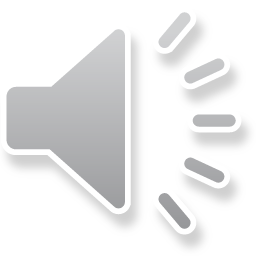 estimados papitos:junto con saludarle, quiero comentarles que este power point contiene algunos audios, es importante que vayan avanzando lentamente .
Ver presentación de este ppt
Aprieta F5  para ver este power point como presentación o simplemente has clic en el logo
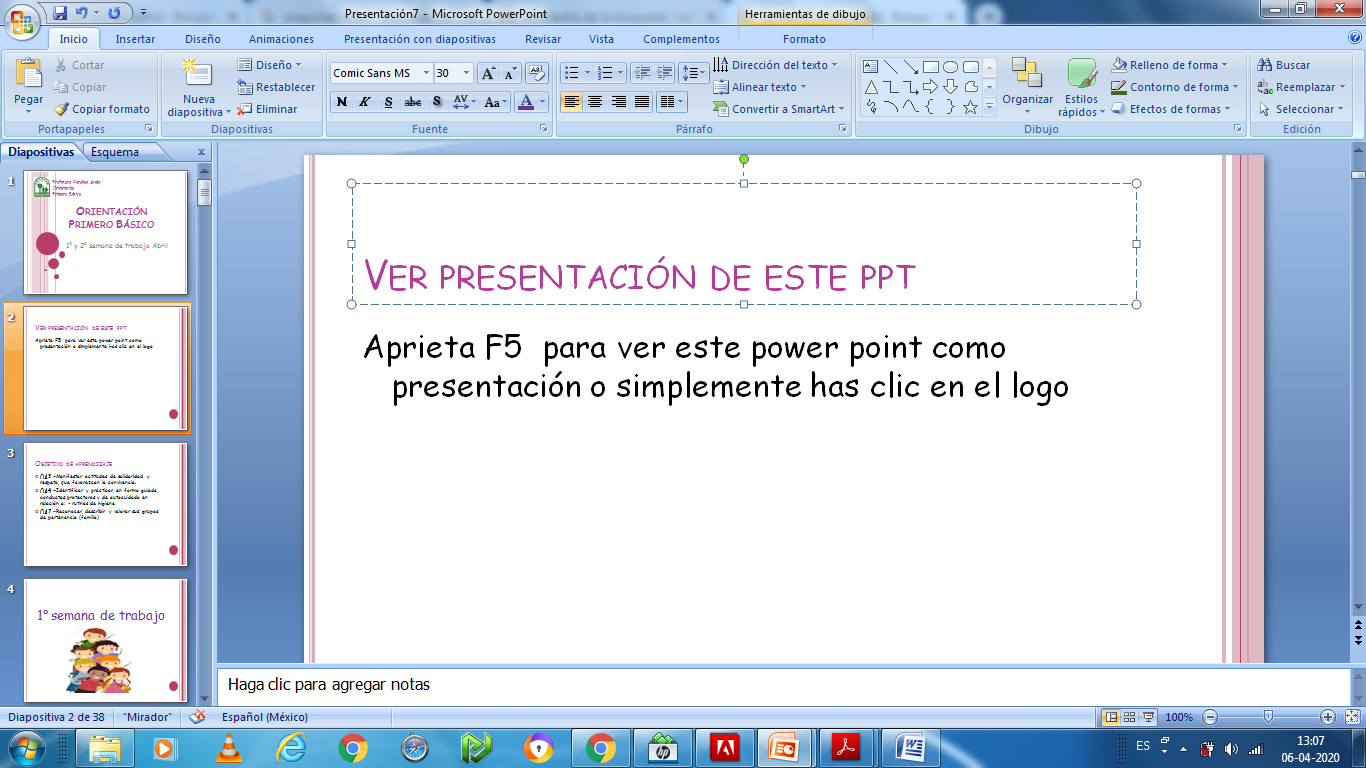 Rutina de trabajo
Este Power Point tiene cuatro actividades, que se distribuyen en los días lunes, martes, miércoles y jueves. 
Para saber que actividad debes hacer las hemos separado de la siguiente forma:
 Actividad N° 1 lunes 04 de mayo. 
Actividad N° 2  martes 05 de mayo.
Actividad N° 3 miércoles 06  de mayo.
Actividad N° 4 jueves 07 de mayo

Desde la actividad del día 3 comenzaremos con los dictados. Estos estarán adjuntos al ppt. Solo deberán escuchar y escribir en la guía.
Objetivos de aprendizaje para esta  semana:

Practicar escritura de la consonante M - m.
Escribir sílabas iniciales e inversas.
Leer y escribir palabras utilizando la letra M
Identificar la letra M en diferentes contextos
Actividad N° 1 lunes 04 de mayo
Comencemos con un juego
Cada letra tiene un sonido especial (Análisis fónico)
Realicemos un resumen de las letras que has aprendido :
U
O
E
I
A
Ahora, vamos a comenzar indicando la vocal con la que comienzan los siguientes objetos.
Practiquemos
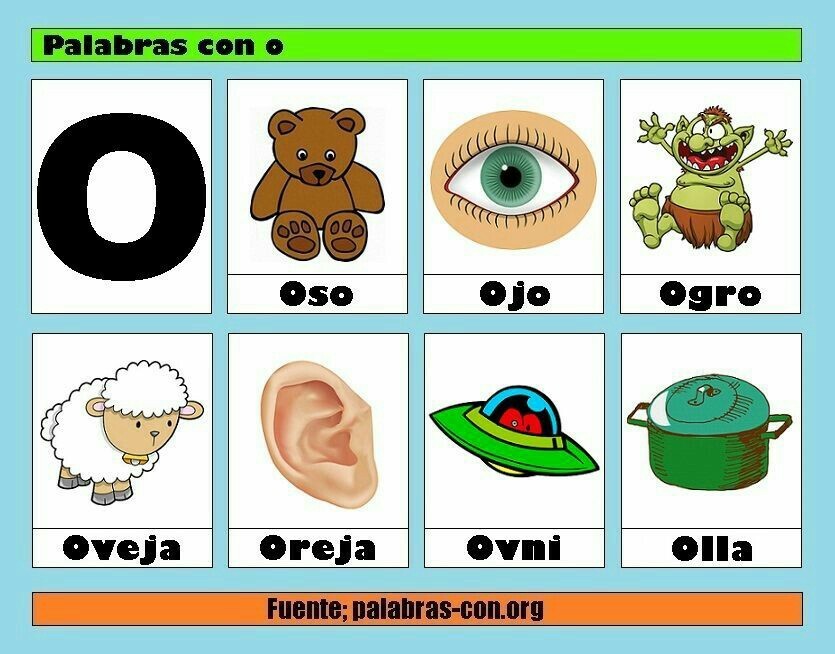 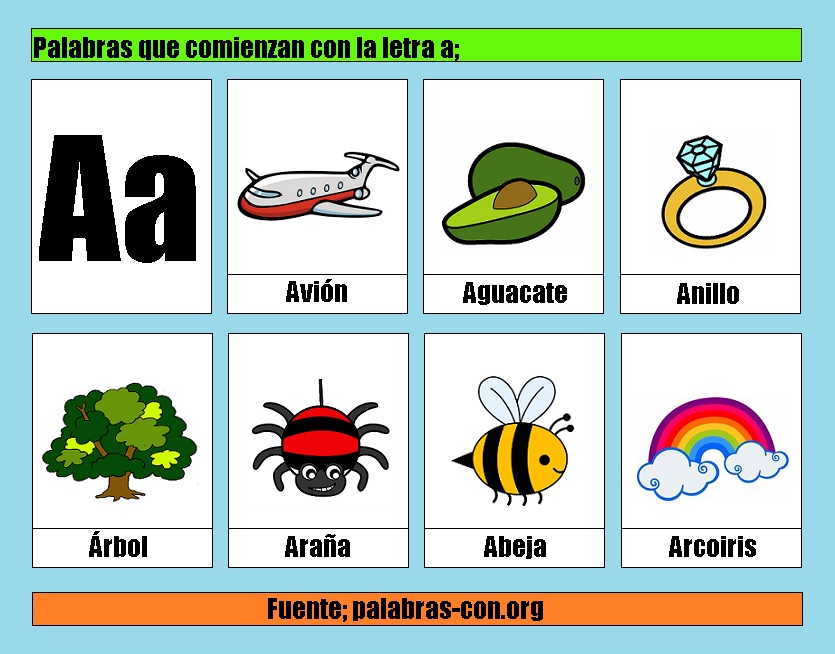 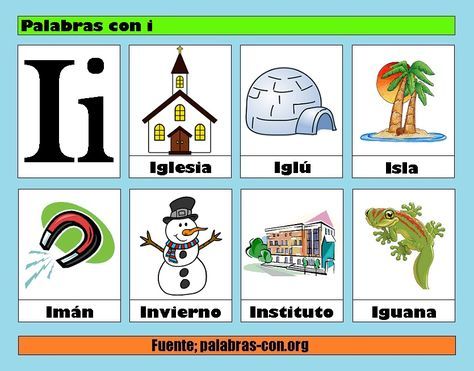 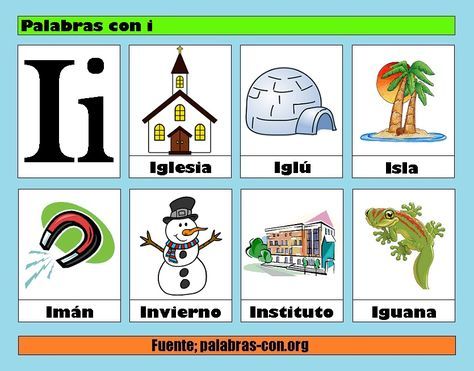 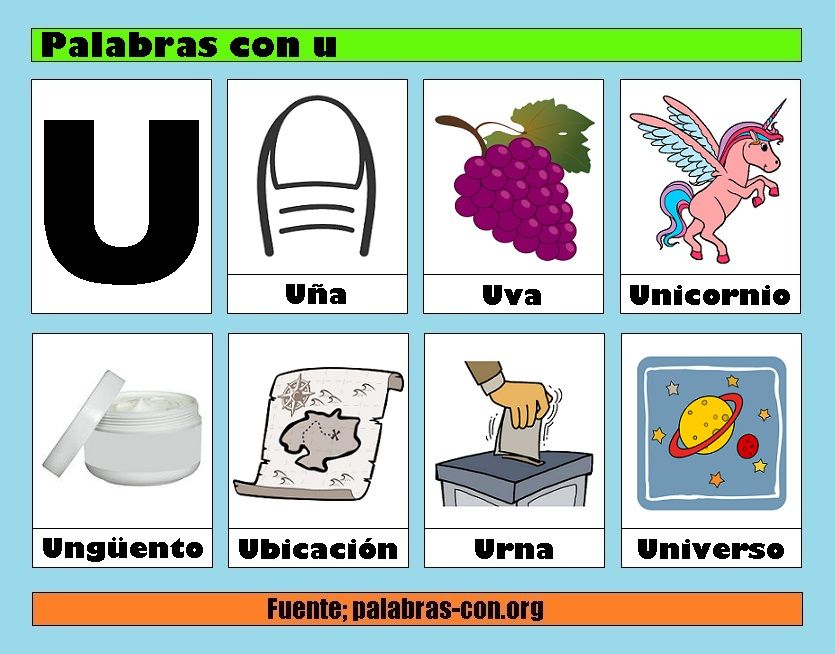 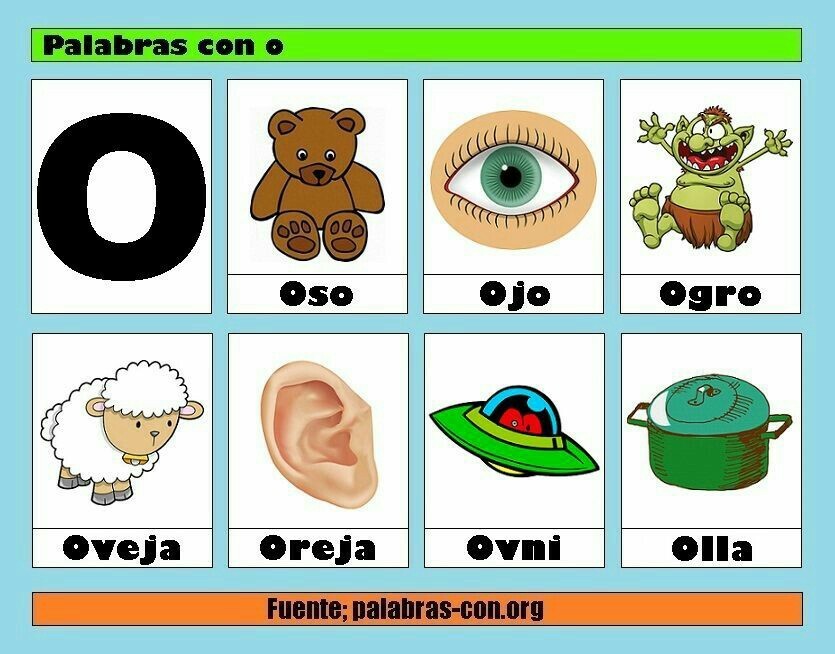 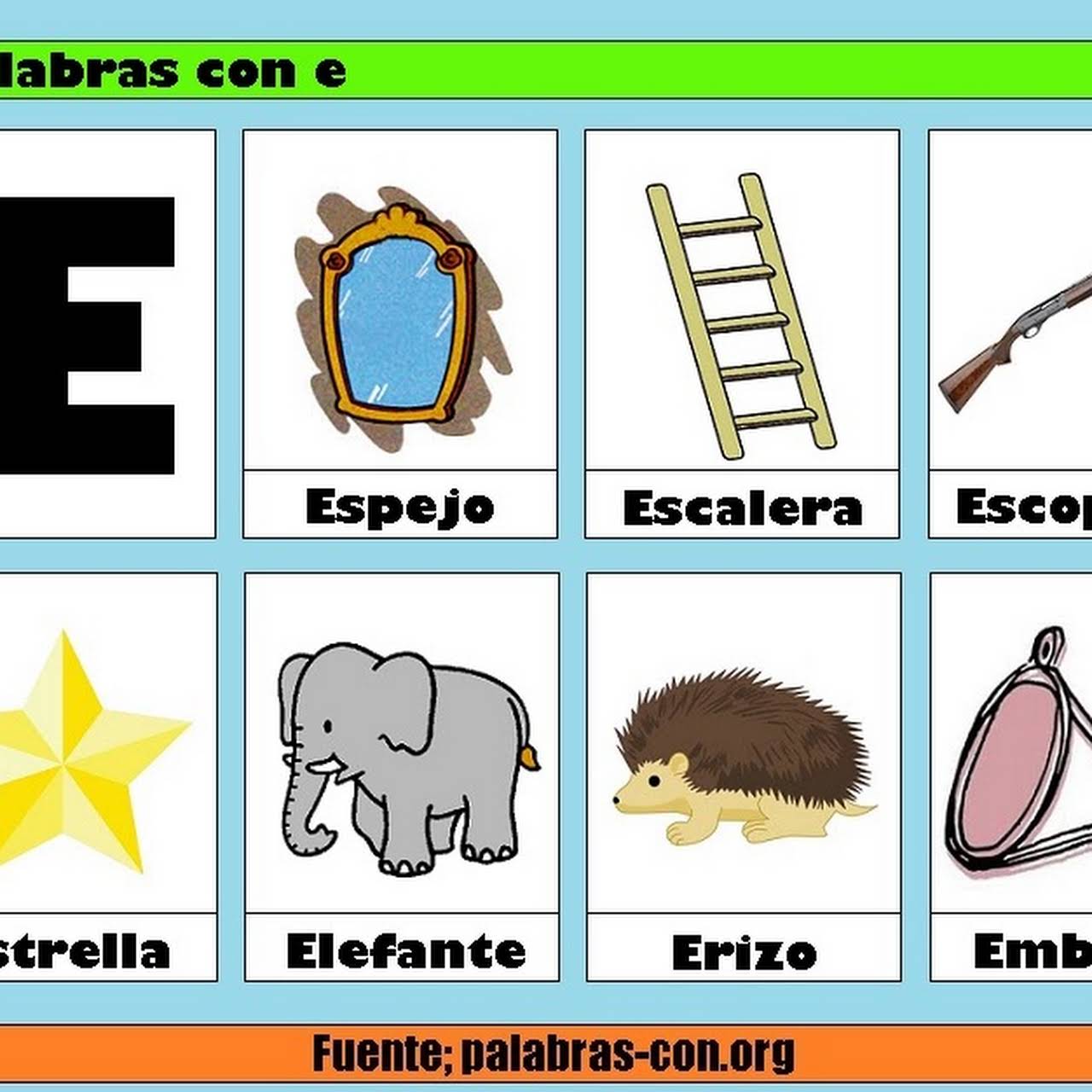 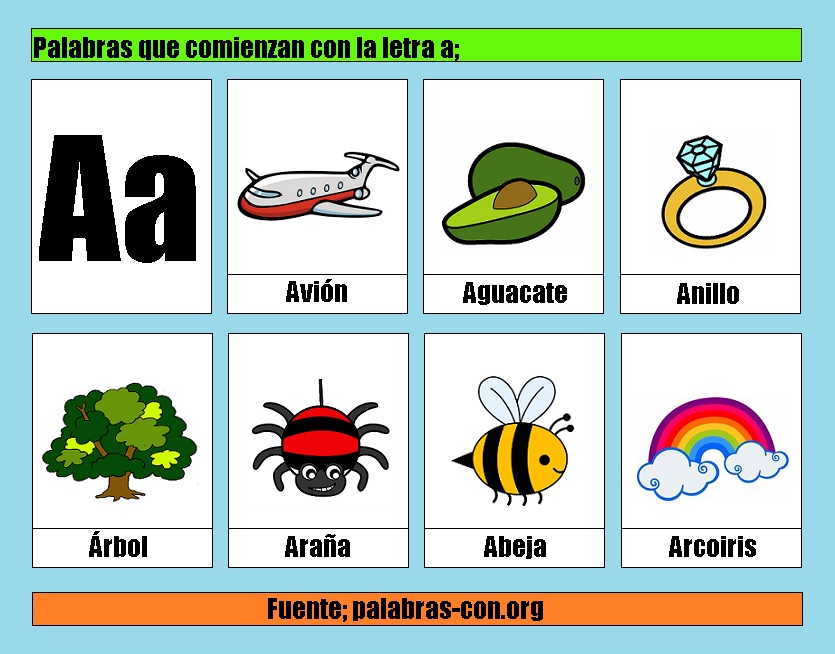 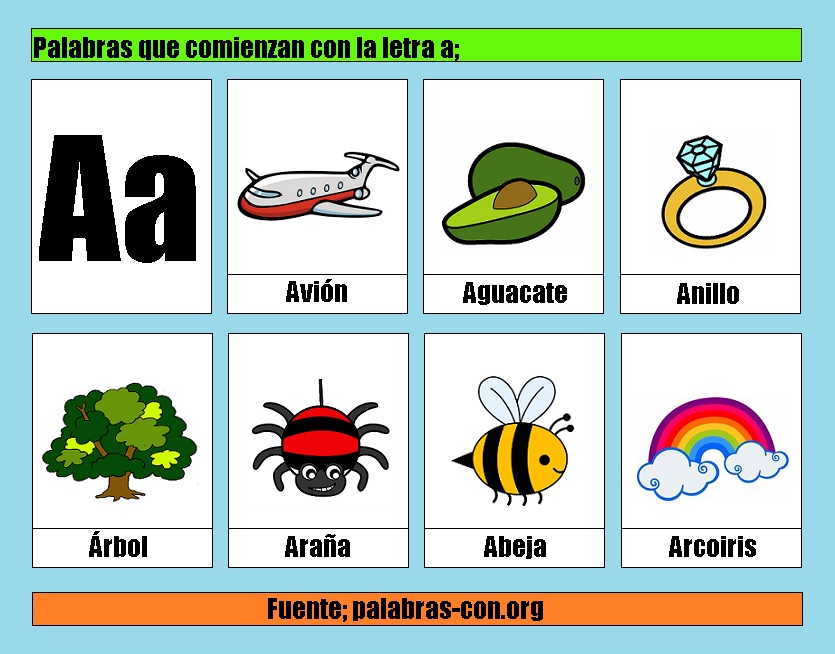 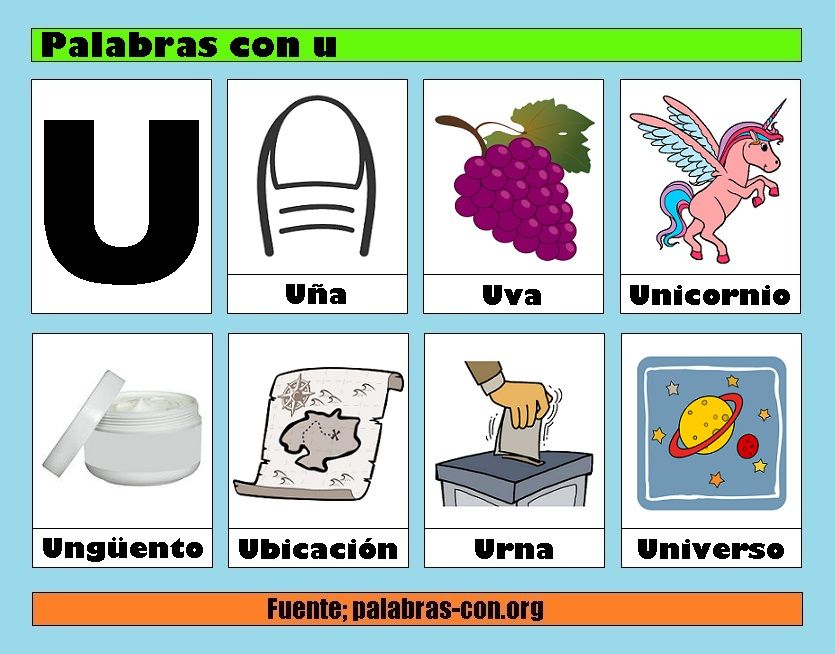 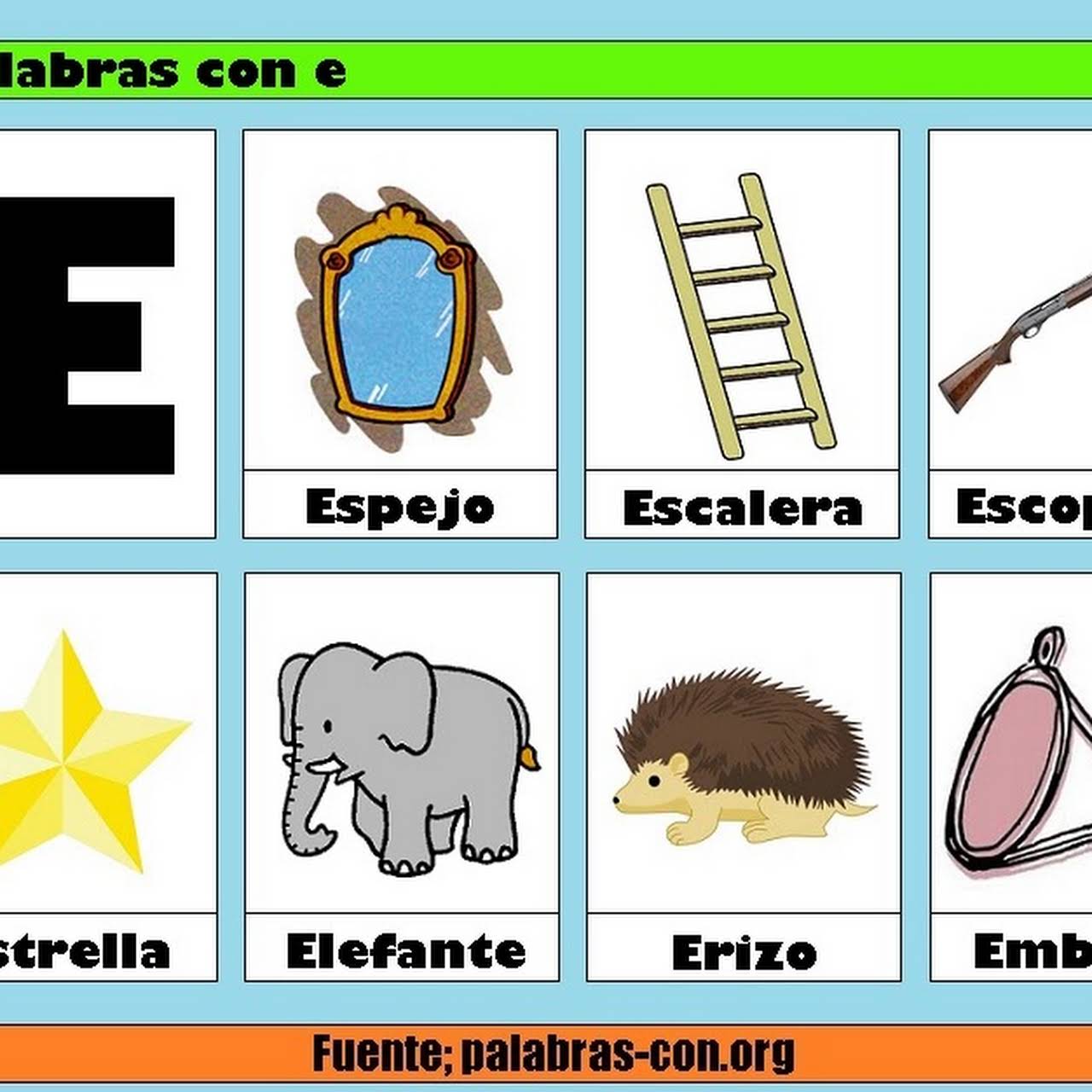 ¿Cuál será la nueva letra que aprenderás esta semana?
Adivina buen adivinador :
¿Qué hay en semana, minuto y mes, pero no en hora y tres?
¿Qué letra es?
¡Muy Bien! Soy la letra M
Un detective la busca, no sé si la encontrará, la primera esta en muela y repetida en mamá. 
¿ Que letra busca el detective?
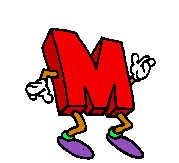 Mira al mono silabo para conocer el sonido de m
https://youtu.be/bO23pUTXyA4
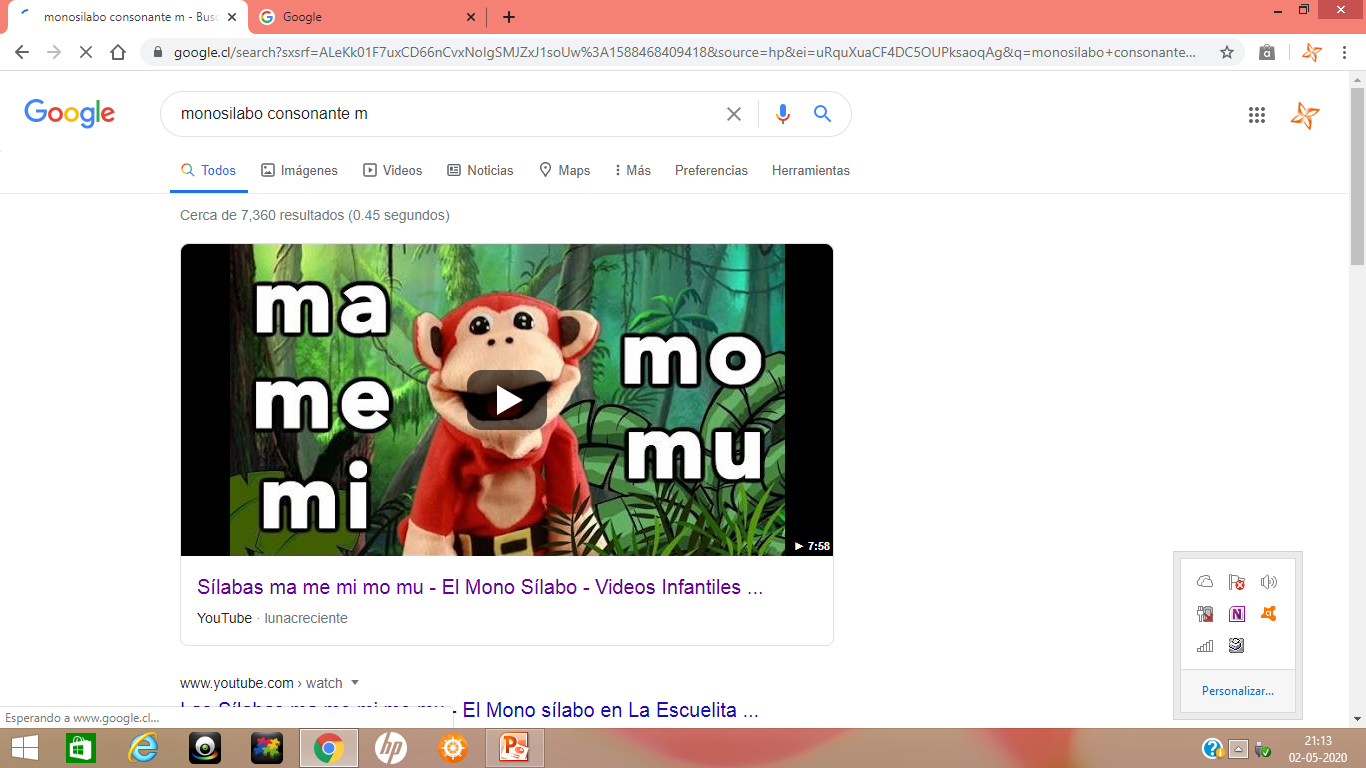 La monita Mimí te enseñará la letra M
Nombra cosas con M
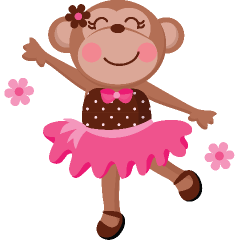 Cosas que comienzan con m
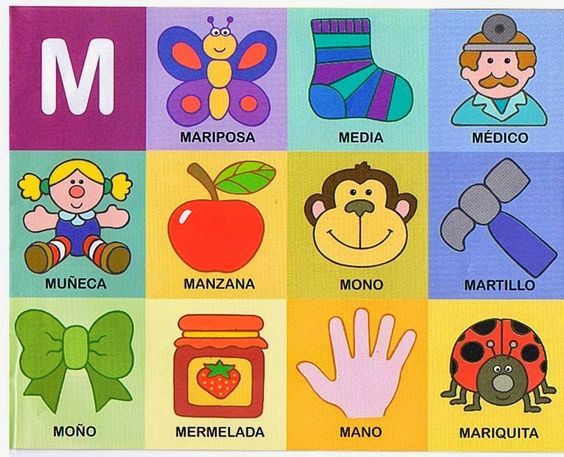 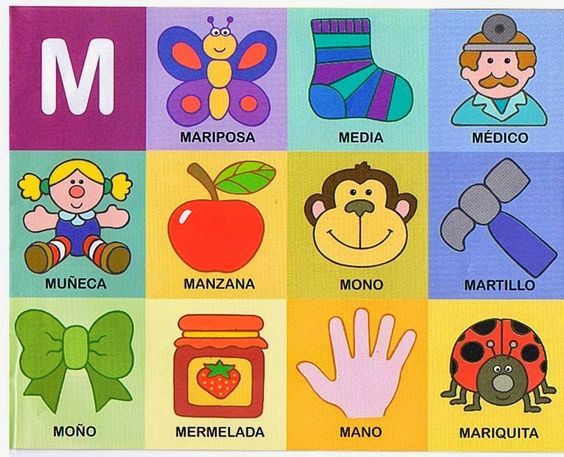 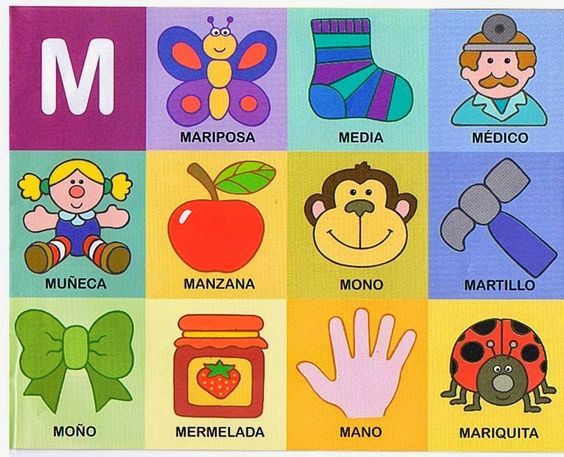 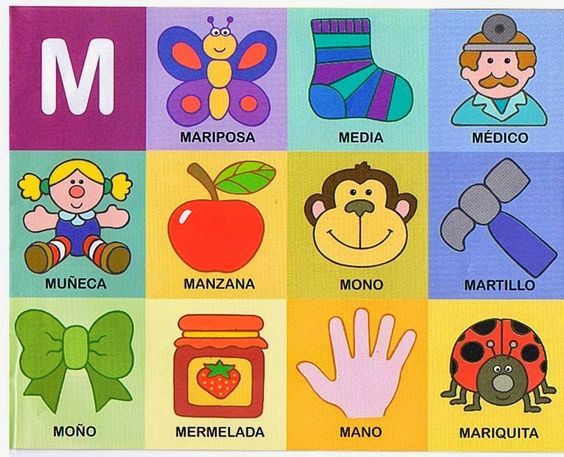 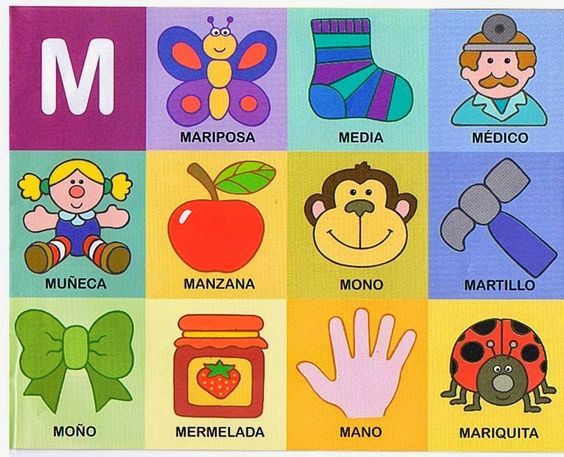 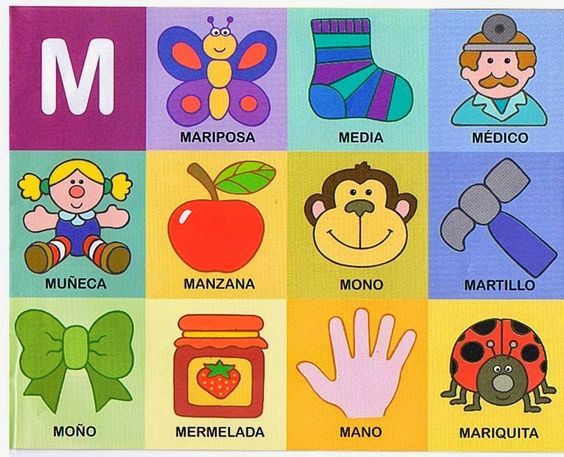 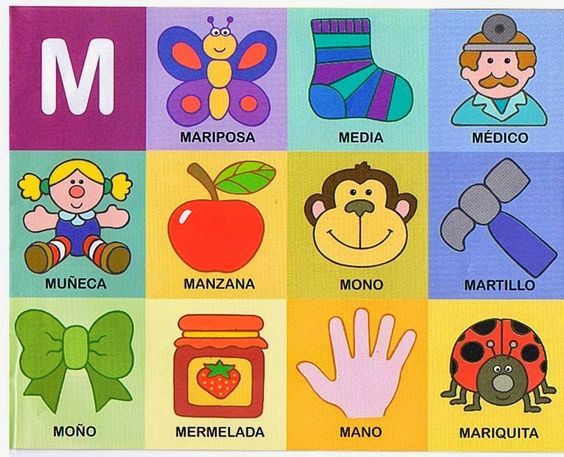 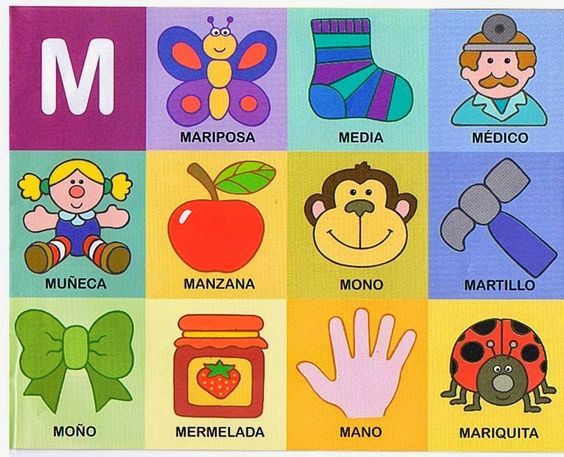 ¿TE HAN GUSTADO ESTAS ACTIVIDADES?AHORA DEBES SEGUIR CON LA PARTE 2 DEL POWER POINT.
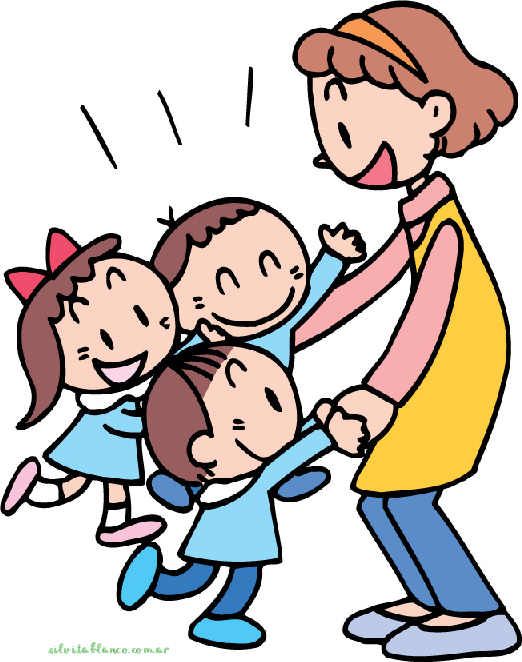